Lepton-nucleus Scatteringwith Density Functional Model
한국항공대학교 
김경식
2025. 01. 18
※ Published works with Prof. Hyun and Dr. Gil

1. Neutron skin of 27Al with Skyrme and Korea-IBS-Daegu-SKKU 
    density functionals : Modern Physics Letters A, 39, 2350184, (2024)

2. Exclusive (e,e’p) reaction : PRC 104, 044613 (2021)

3. Inclusive (e,e’) reaction : PRC 105, 024607 (2022)

4. Charged-current neutrino-nucleus scattering :
    PLB 833, 137273 (2022), Chinese Physics C 48, 084101 (2024) 

5. Effect of neutrino’s electromagnetic properties : submitted to PRC 
    with Profs. Hyun and Nam
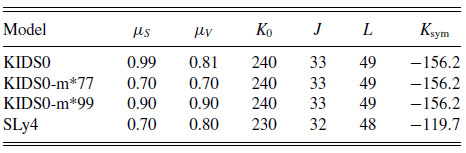 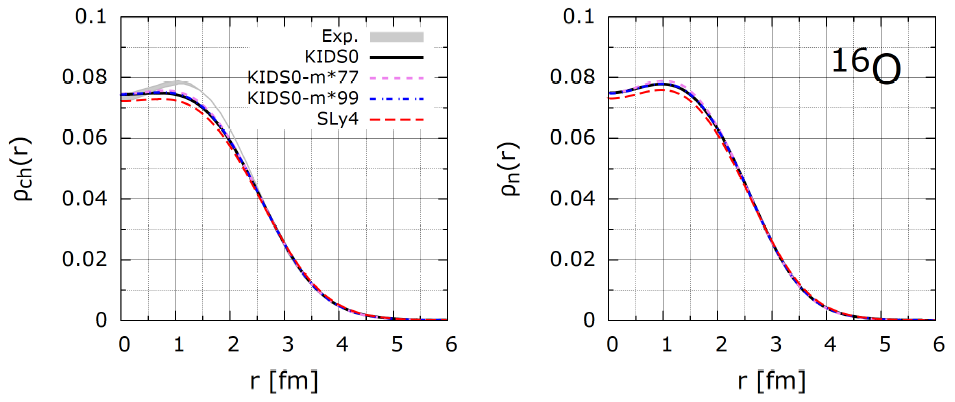 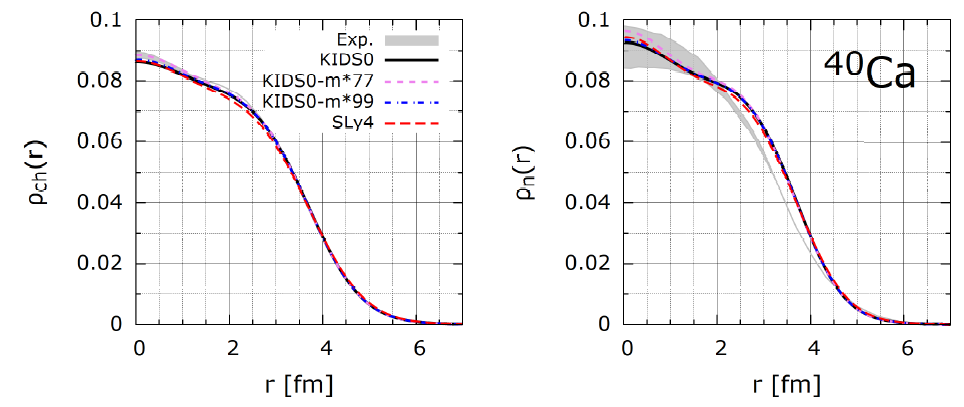 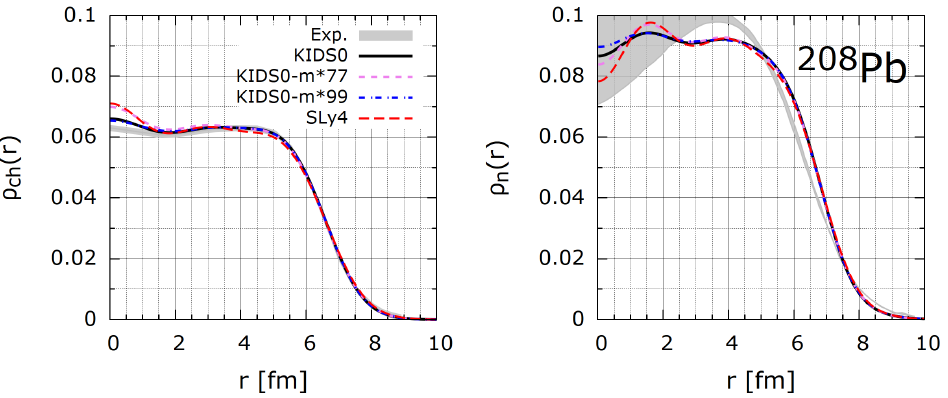 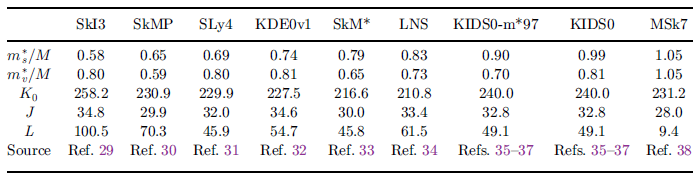 29. NPA584, 467 (1995).  30. PRC 40, 2834 (1989).   31. NPA 635, 231 (1998). 
32. PRC 72, 014310 (2005).   33. NPA 386, 79 (1982).   34. PRC 73, 014313 (2006).
35. Acta Phys Pol BB 48, 305 (2017).   36. New Phys. 67, 456 (2017).
37. PRC 99, 064319 (2019).   38. NPS 688, 349 (2001).
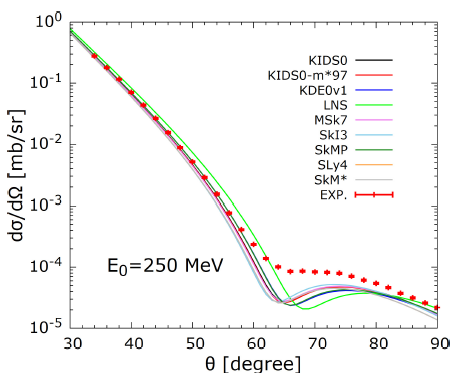 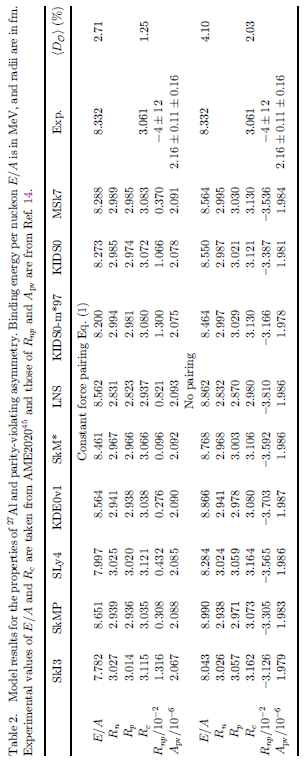 2. Exclusive (e,e’p) reaction
parallel kinematics
perpendicular kinematics
p
pm
qp
q
pm
qp
q
p
e
qe
e
qe
e’
e’
parallel kinematics
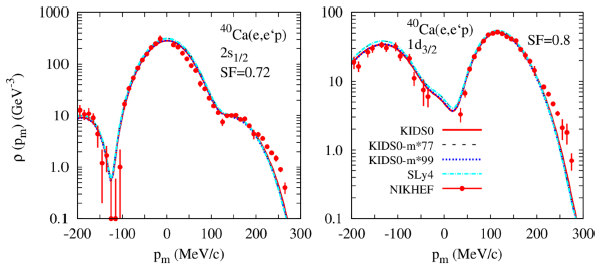 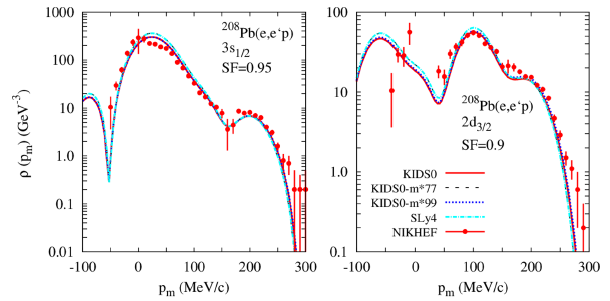 PRC 45, 1311 (1992).
PRC 48, 2731 (1993).
3.  arXiv:0709.3535 [nuth-th].
4. EuroPhys. Lett. 107, 
    62001 (2014).
perpendicular kinematics
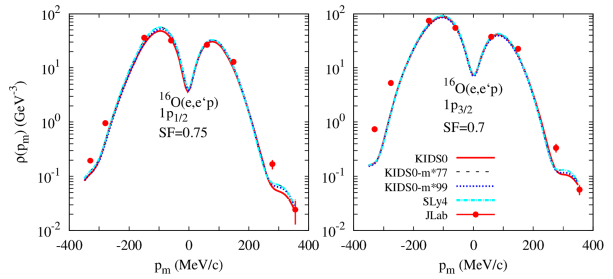 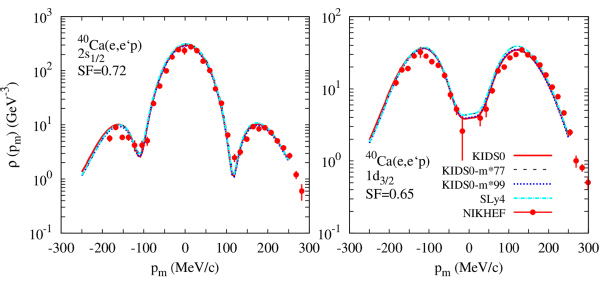 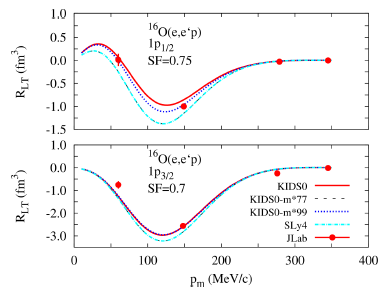 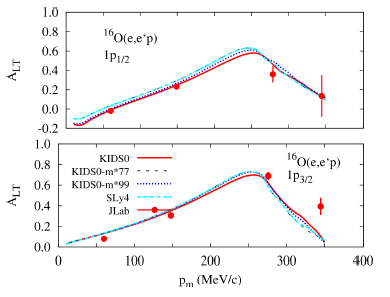 Summary 

The dependence on the effective mass is dominated by the isoscalar effective mass, and the role of the isovector effective mass can be neglected.

In light nuclei like 16O, the distributions of the proton and neutron are insensitive to the isoscalar effective mass, but in 208Pb, the effect appears clearly. 

In light nuclei like 40Ca, the contribution of isoscalar effective mass is negligible but in 208Pb, the cross section depends on it for the exclusive (e,e’p) reaction.

Although the left-right asymmetry is insensitive to isoscalar effective mass, the contribution to the fourth response function tends to be large with smaller mass.
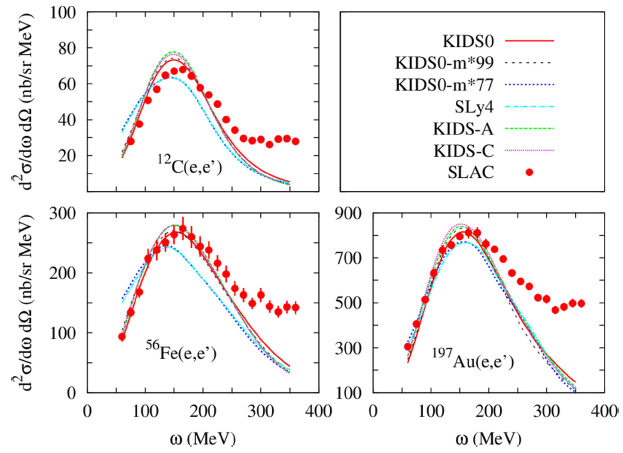 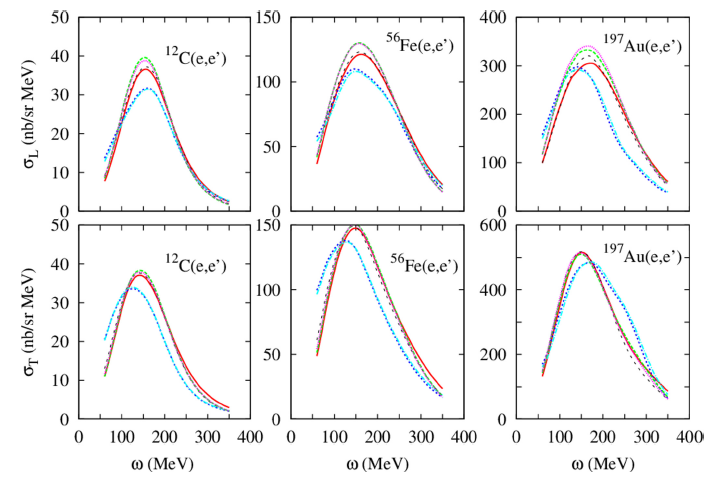 Summary 

Inclusive (e,e’) reaction supports the isoscalar effective mass in range (0.9-1.0)M and the effect of the mass in the range (0.7-0.9)M moves the peak position and suppresses the magnitude of cross sections. 

Even though the coefficients of the symmetry energy vary over a wide range, the effect of the symmetry energy makes a few percent difference in the cross section.

The effect appears clearly in the longitudinal cross section though it is very small in the transverse cross section.
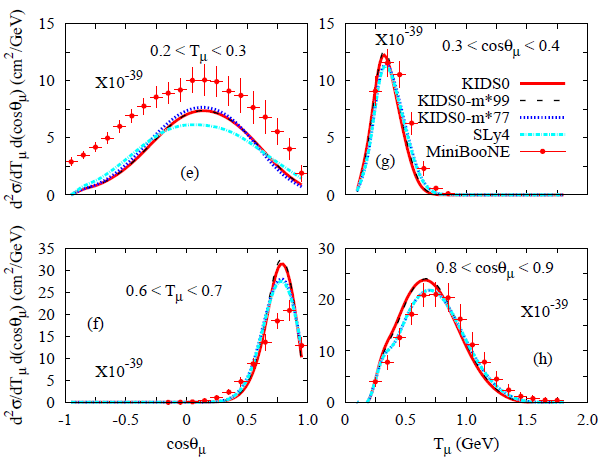 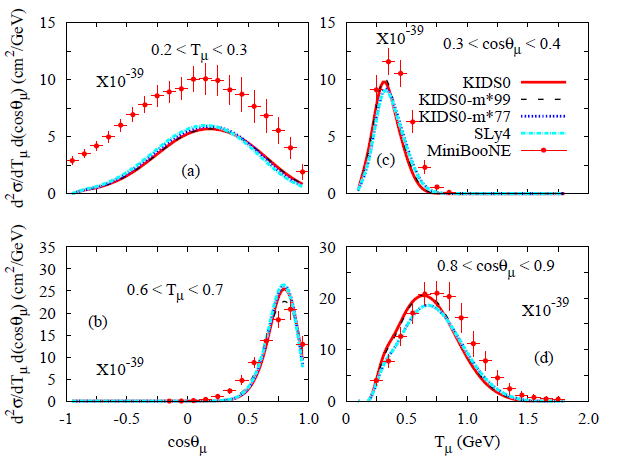 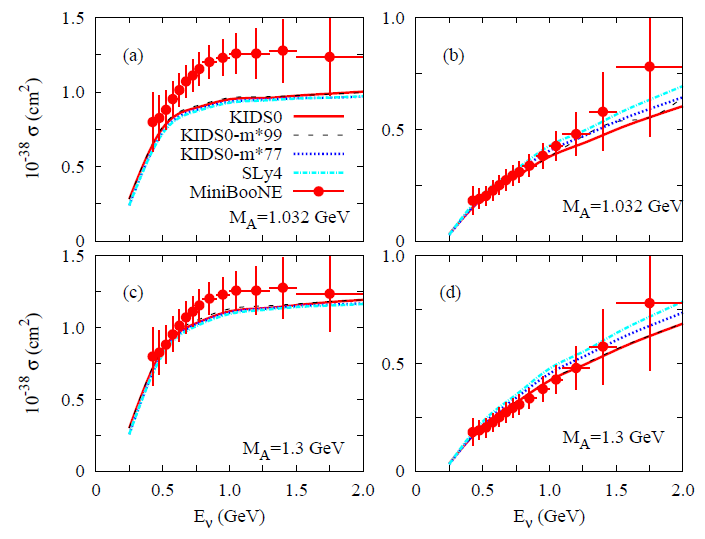 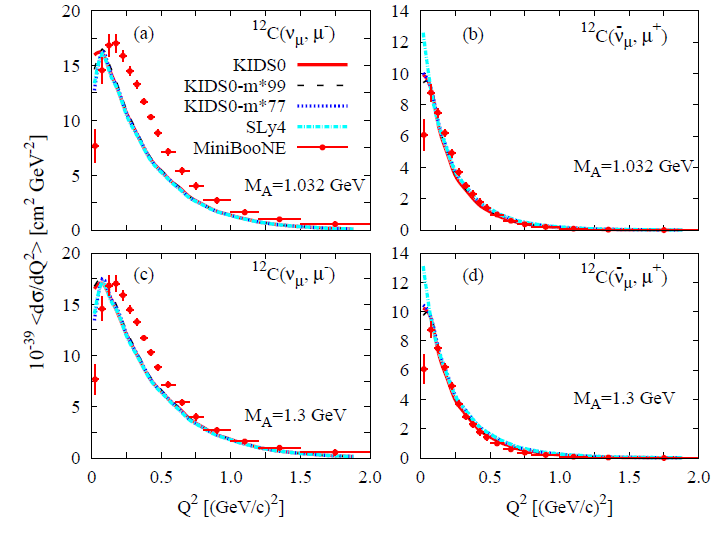 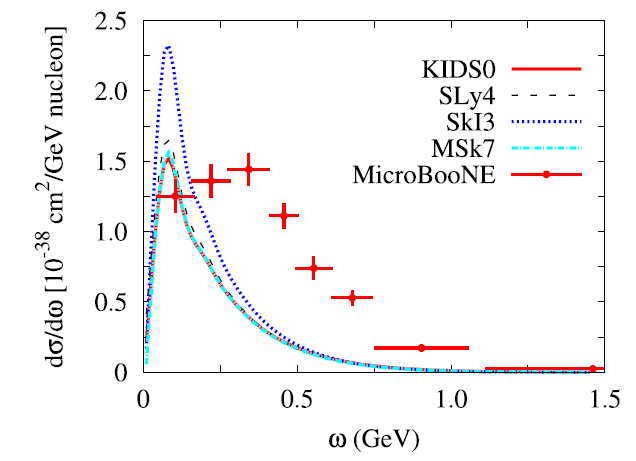 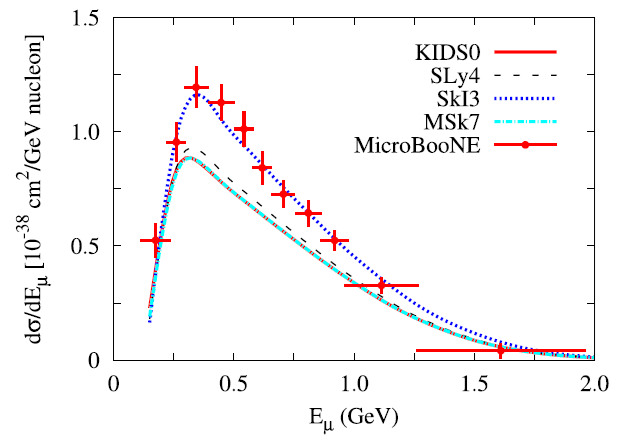 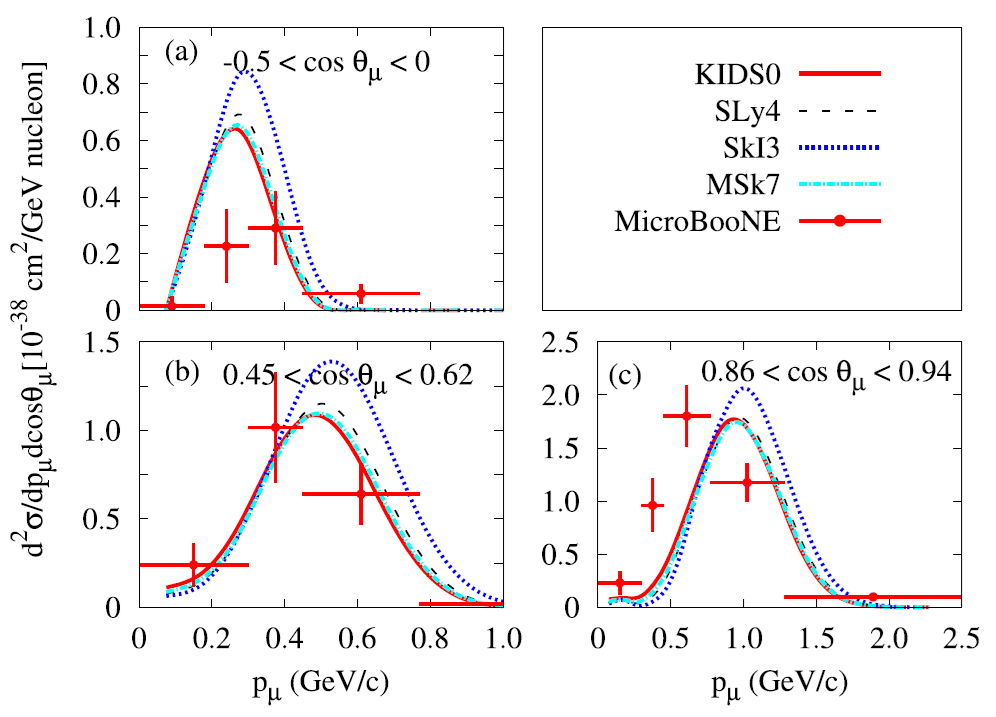 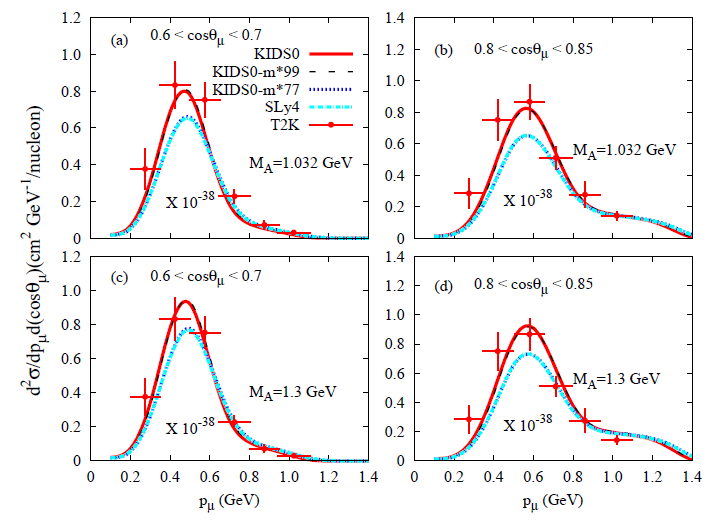 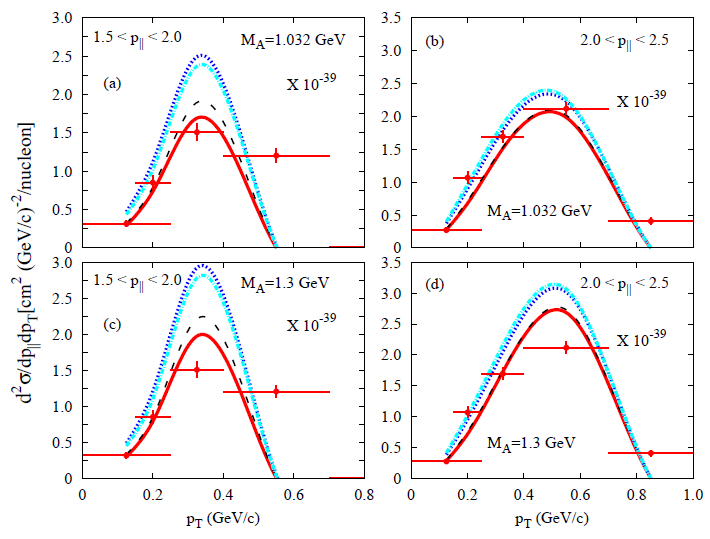 KDAR (kaon-decays-at rest) data : 
when a positive kaon at rest decays, monoenergetic muon neutrinos are created at 236 MeV.
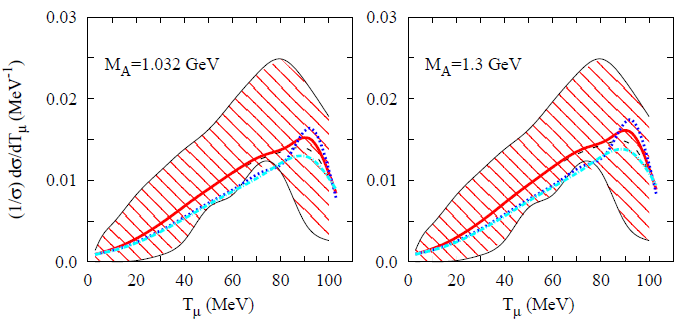 Thank you for your attention
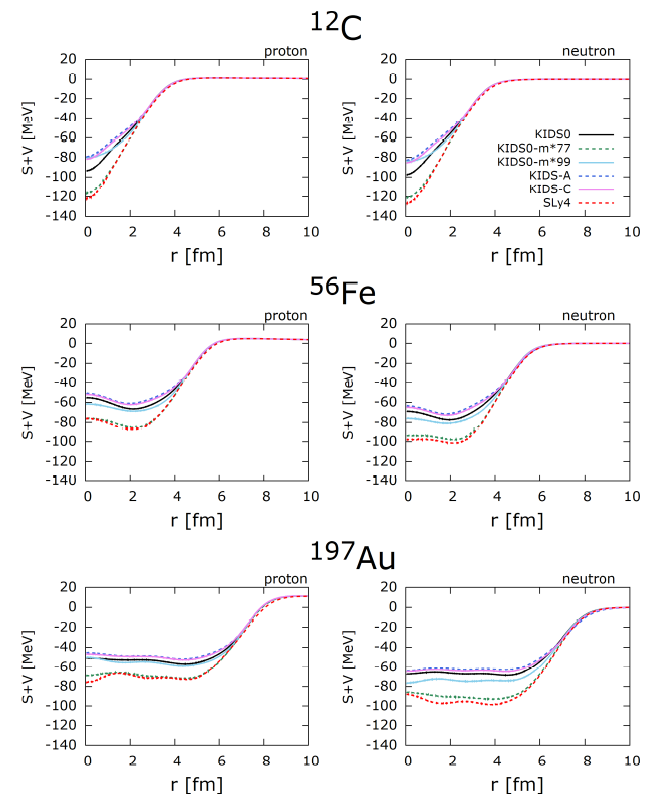